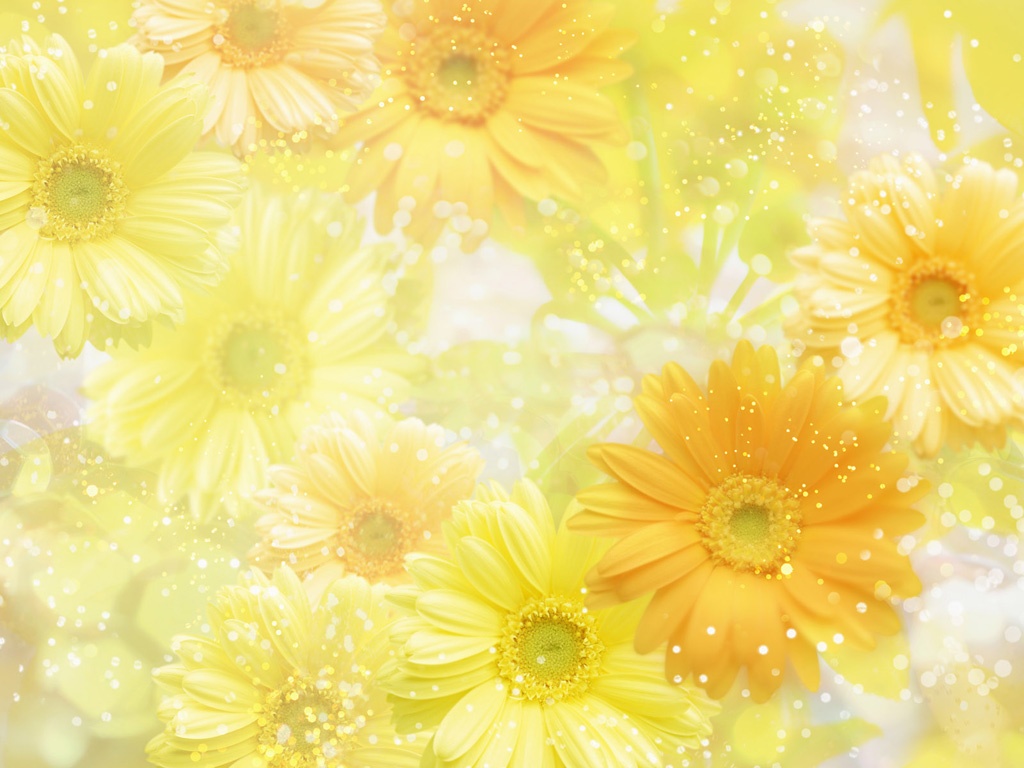 CHÀO MỪNG THẦY CÔ ĐẾN DỰ GIỜ
TIẾT HỌC STEM - LỚP 4B
KHỞI ĐỘNG
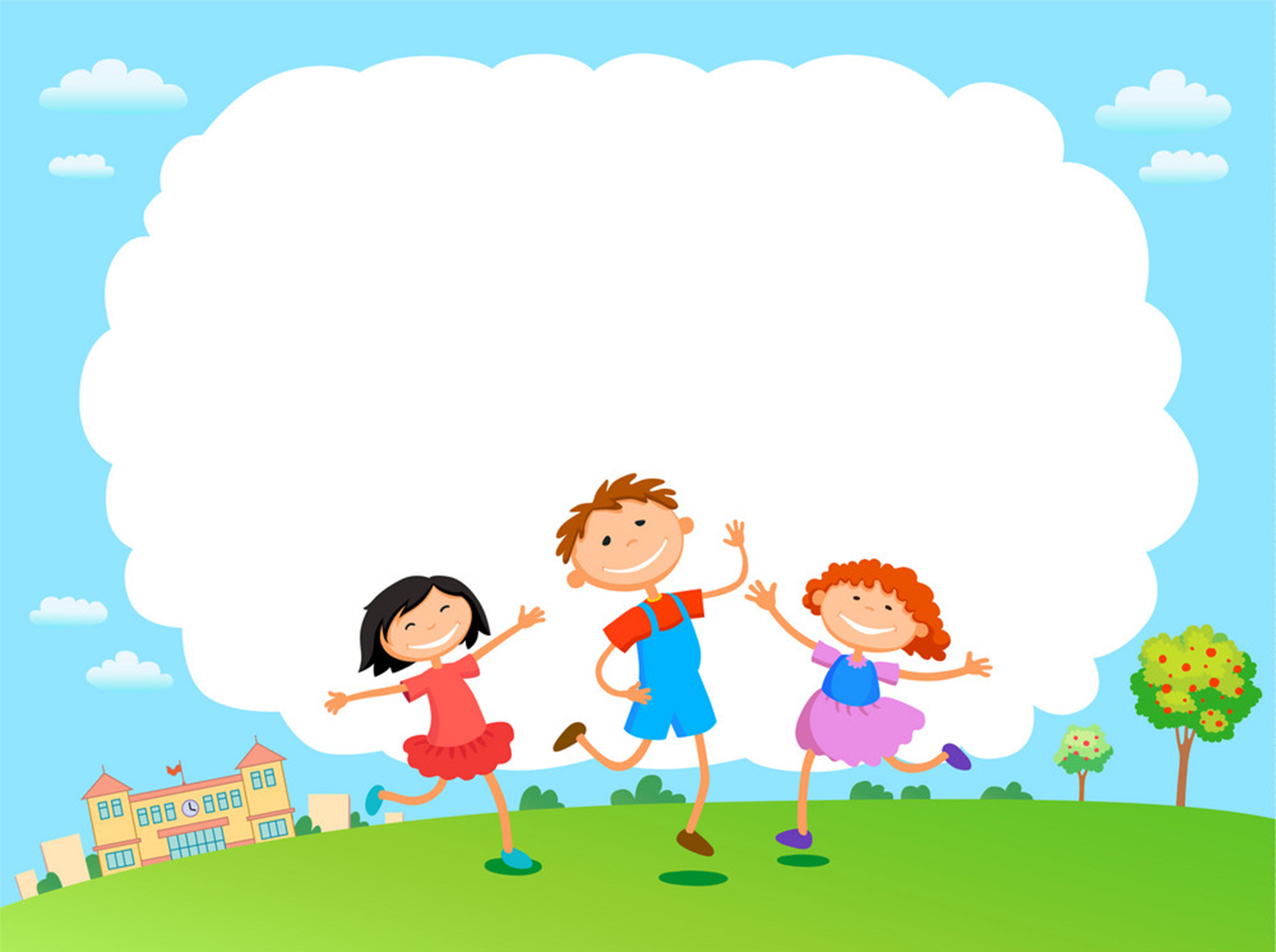 Trò chơi: 
Truyền điện
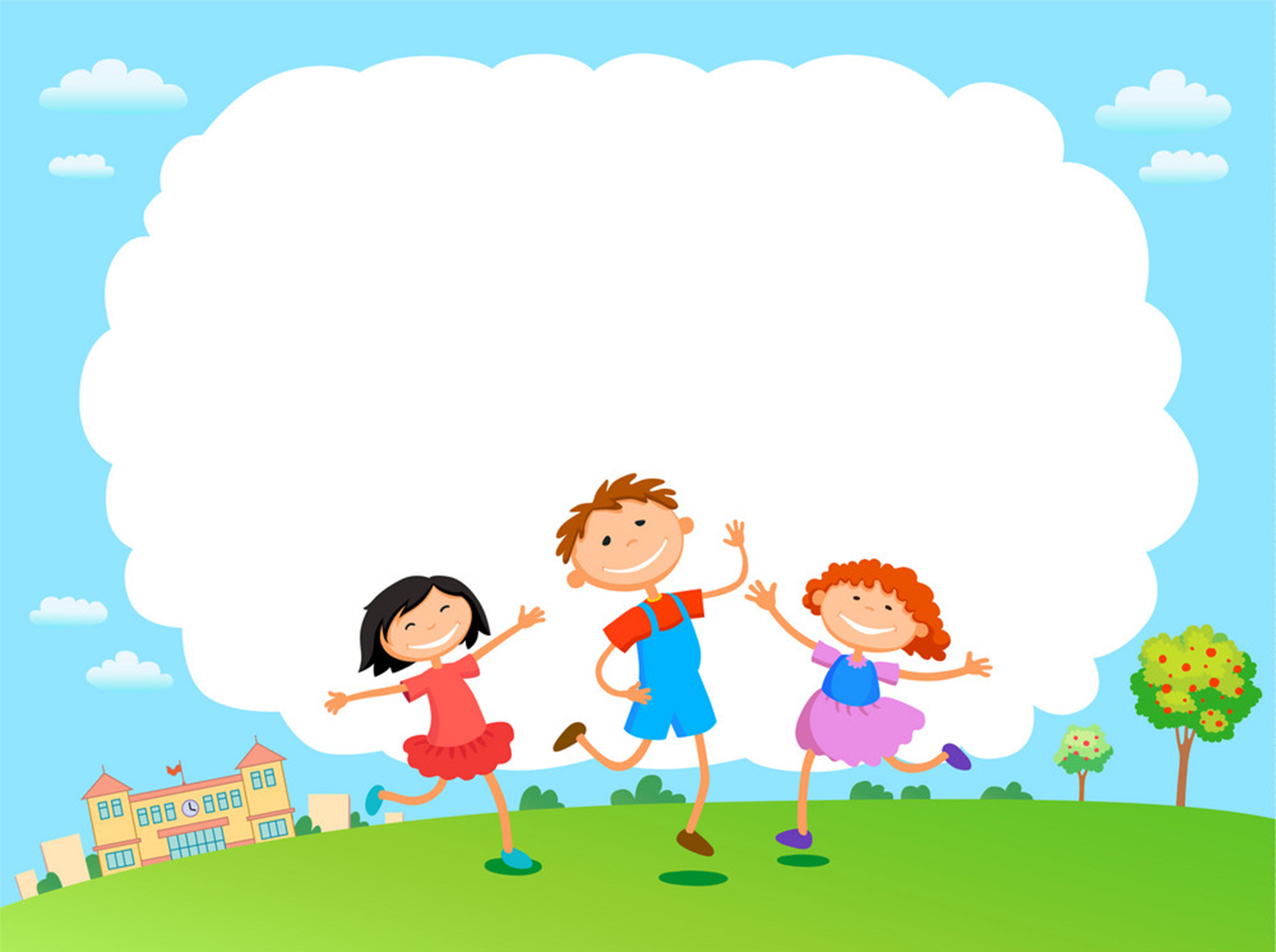 Các bạn hãy kể tên các vật dụng giữ ấm 
cho chúng ta trong mùa đông.
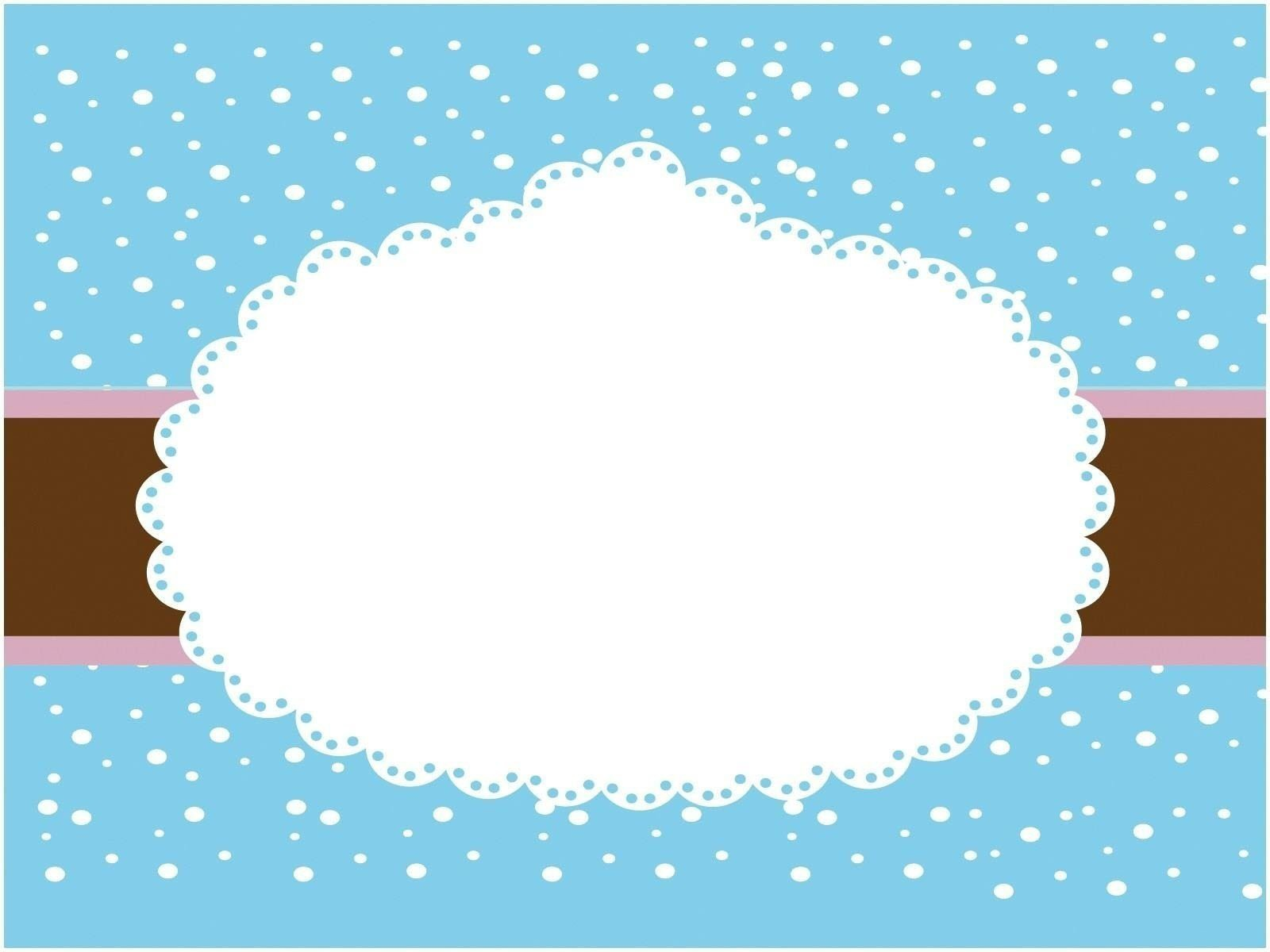 Khi đến trường, làm thế nào để các em vẫn có nước mát uống vào mùa nóng hoặc nước ấm uống vào những ngày lạnh như hôm  
                  nay?
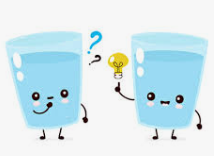 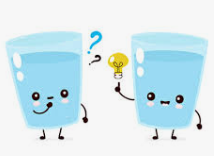 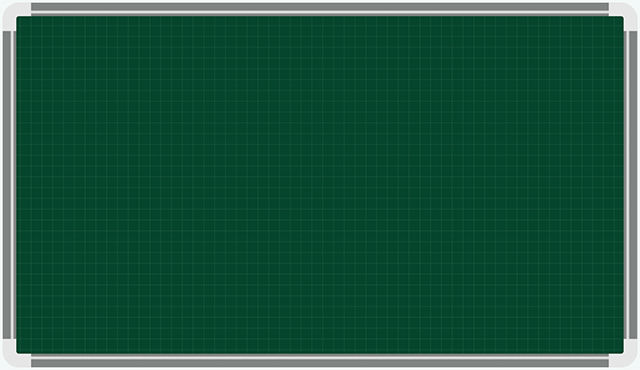 Thứ sáu  ngày 1 tháng 12 năm 2023
Khoa học
Bài học Stem : Túi giữ nhiệt đa năng
Hoạt động 1: Mở đầu
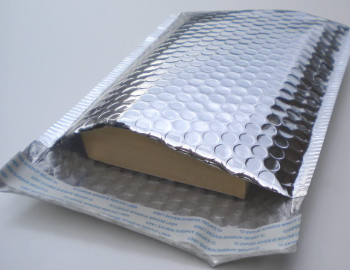 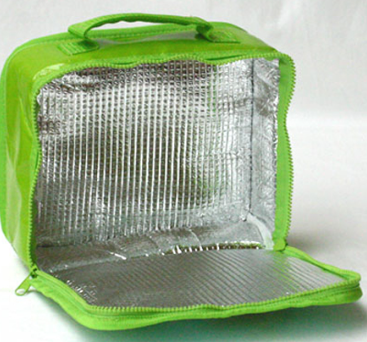 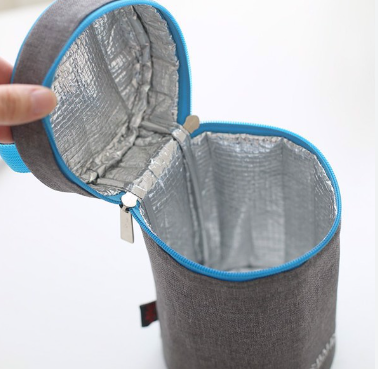 Túi giữ nhiệt dùng để làm gì?
Túi giữ nhiệt được làm bằng vật liệu gì?
Các vật liệu ấy có tính chất gì?
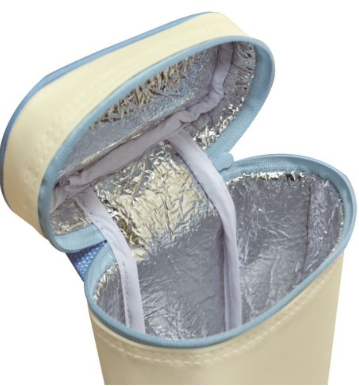 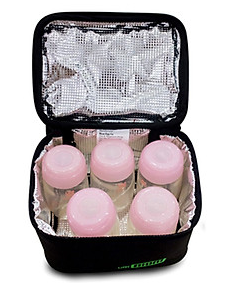 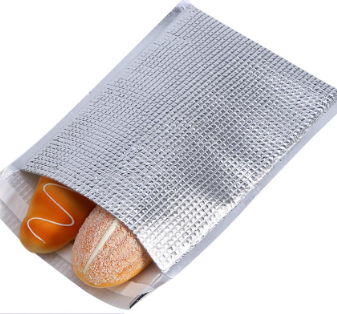 Thử thách Stem
- Vẽ phác thảo hình dáng, cấu tạo, các bộ phận của túi giữ nhiệt.
- Giải thích việc lựa chọn vật liệu làm túi giữ nhiệt.
- Túi giữ được nhiệt độ của nước 
- Túi đảm bảo thẩm mỹ, có dây đeo chắc chắn, có thể để trên bàn không bị đổ.
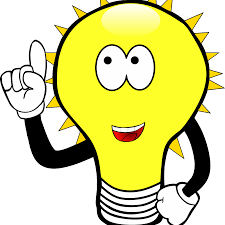 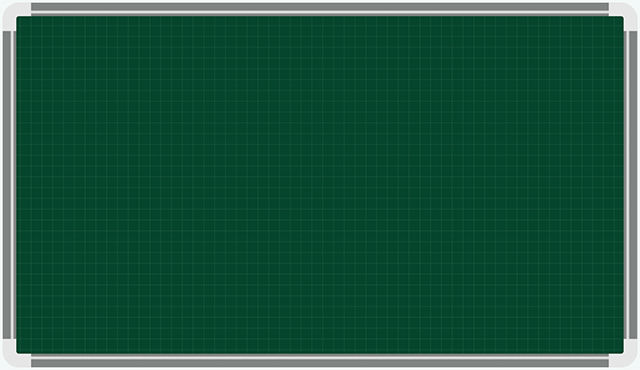 Thứ sáu  ngày 1  tháng 12 năm 2023
Khoa học
Bài học Stem : Túi giữ nhiệt đa năng
Hoạt động 1: Mở đầu
Thử thách Stem
Hoạt động 2: Hình thành kiến thức mới
Thế nào là vật dẫn nhiệt tốt? Vật dẫn nhiệt kém?
Chuẩn bị:
Cốc nước
nóng
Thìa
kim
loại
Thìa
nhựa
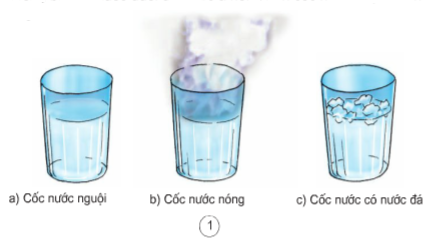 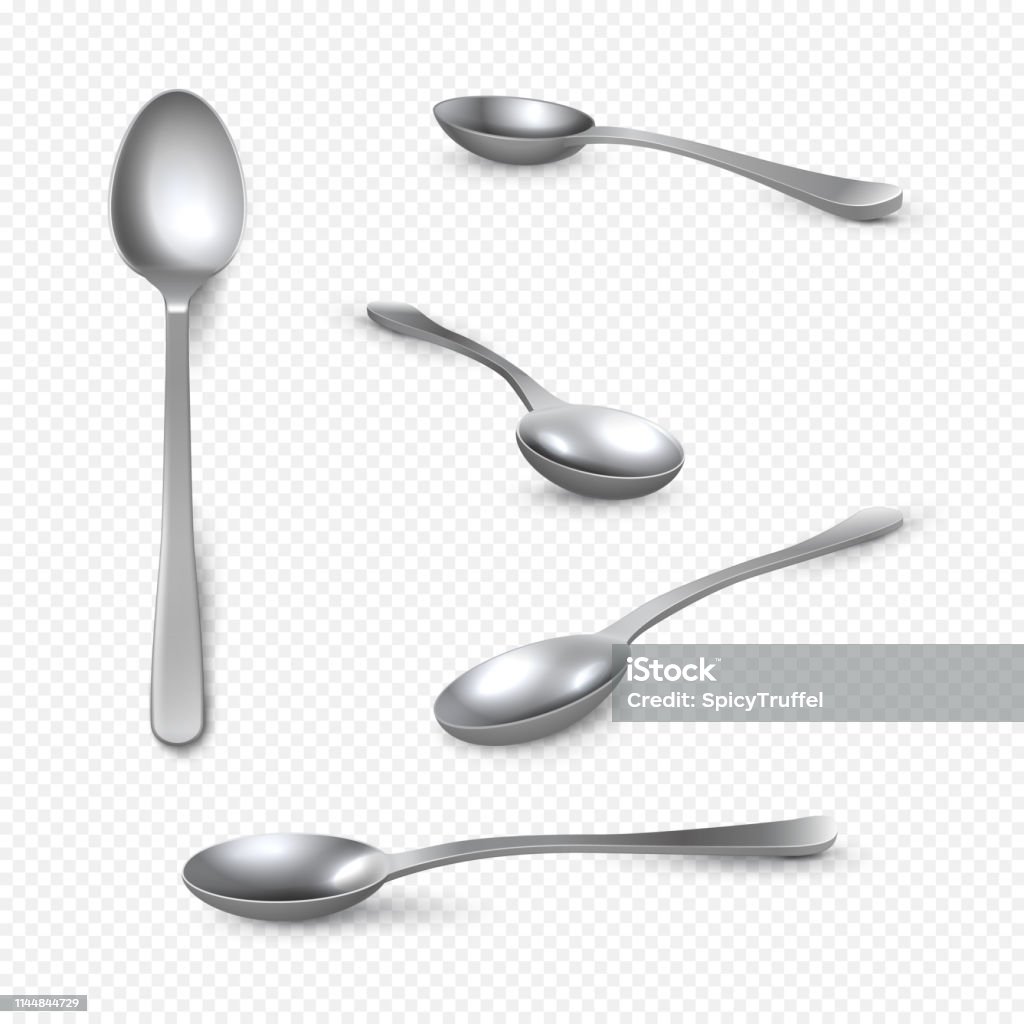 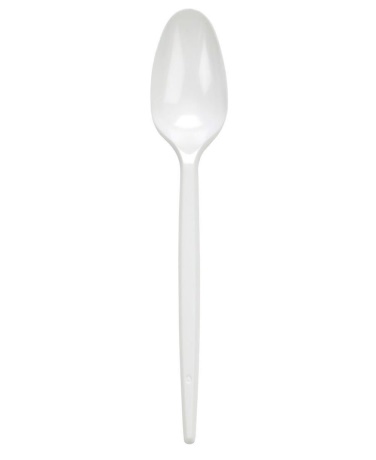 1. Đổ vào li một lượng nước nóng.
2. Cắm vào li nước ấy 2 cái muỗng để  khoảng 1 phút. 
3. Hãy dự đoán nhiệt độ của hai cái muỗng đó?
Thìa kim loại là vật dẫn nhiệt tốt
Thìa nhựa là vật dẫn nhiệt kém.
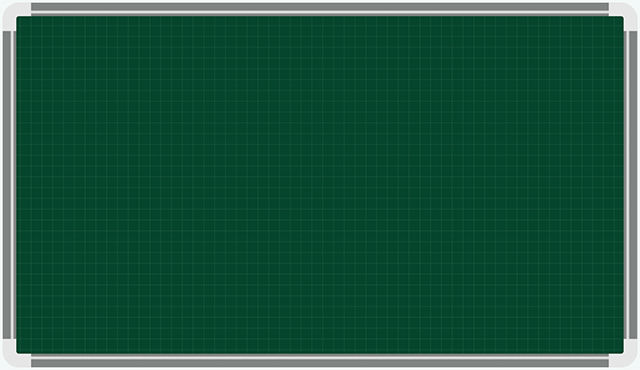 Thứ sáu  ngày 1 tháng 12 năm 2023
Khoa học
Bài học Stem : Túi giữ nhiệt đa năng
Hoạt động 1: Mở đầu
Hoạt động 2: Hình thành kiến thức mới
Thế nào là vật dẫn nhiệt tốt? Vật dẫn nhiệt kém?
Dự đoán các vật dẫn nhiệt tốt, vật dẫn nhiệt kém.
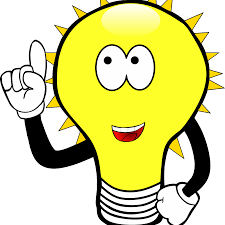 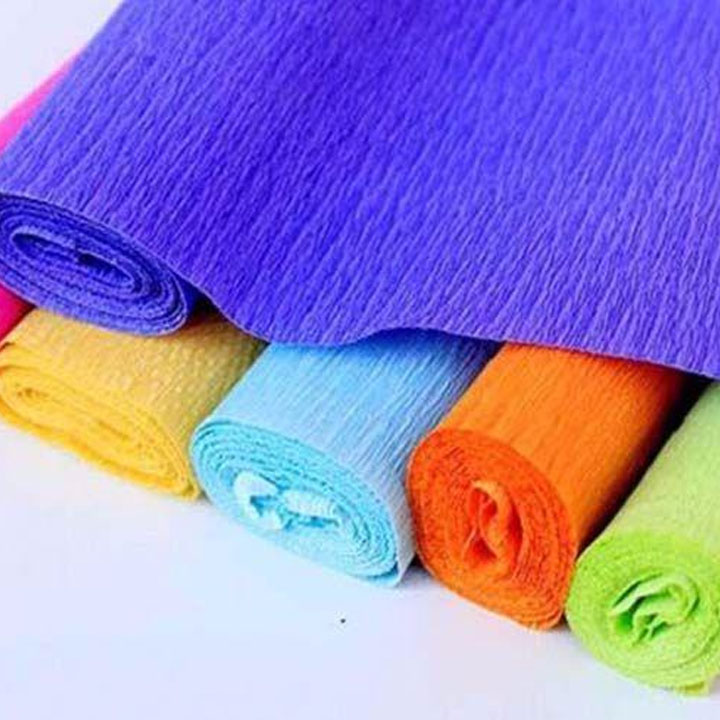 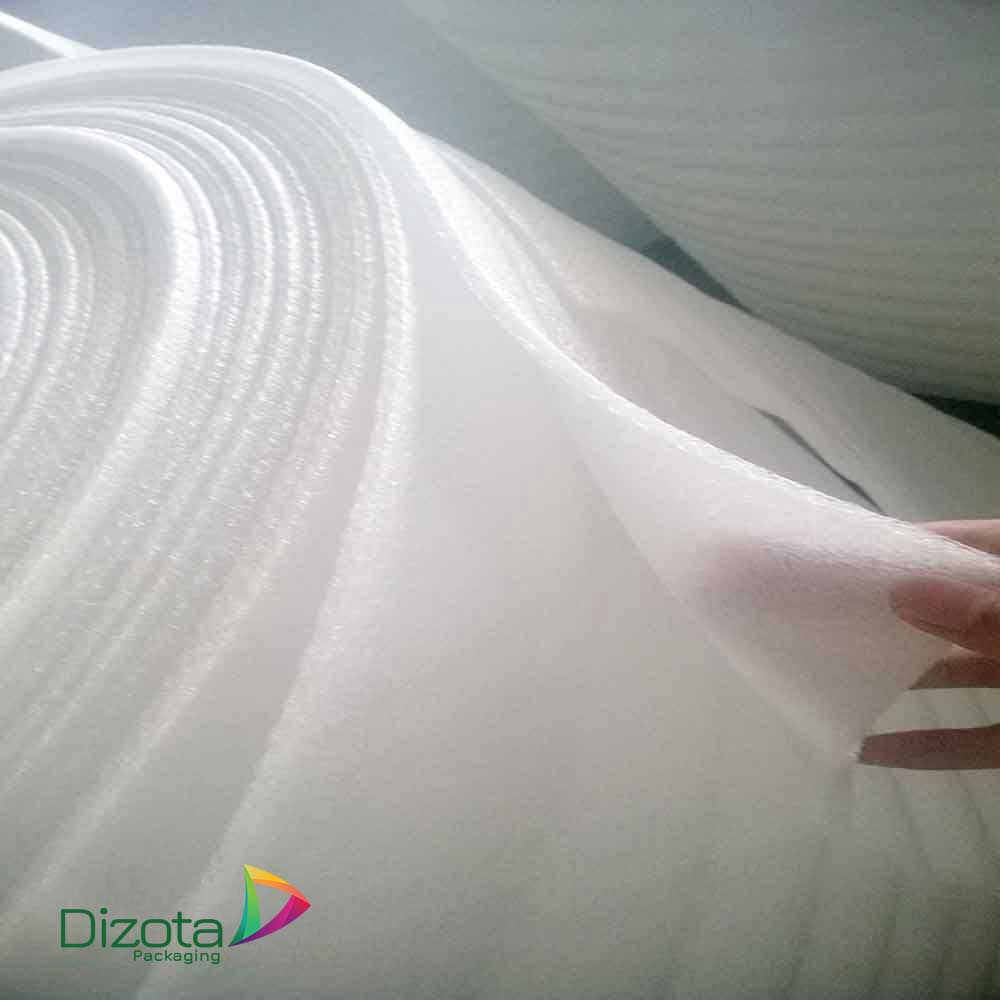 Mút  xôp
Giấy nhún
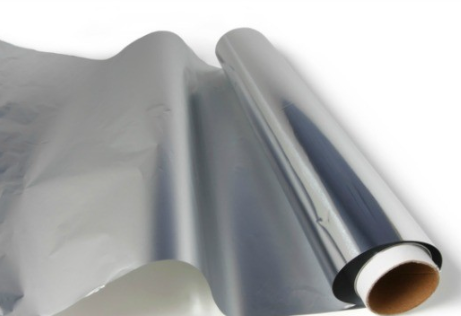 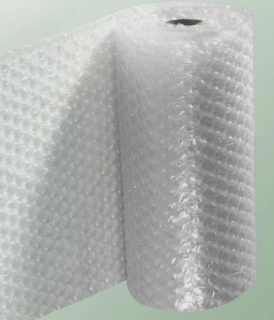 Giấy bạc
Xốp hơi
Dụng cụ : - Giấy nhún- Vải mút xốp- Giấy bạc - Bì xốp hơi - Chai thủy tinh- Nước nóng - Nhiệt kế
PHIẾU HỌC TẬP
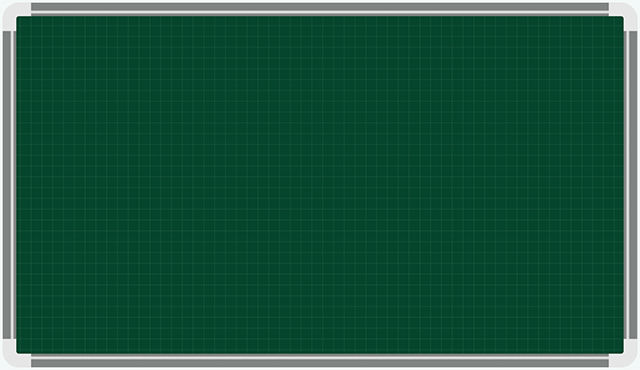 Thứ sáu  ngày 1 tháng 12 năm 2023
Khoa học
Bài học Stem : Túi giữ nhiệt đa năng
Hoạt động 1: Mở đầu
Hoạt động 2: Hình thành kiến thức mới
Kết luận:
Có những vật dẫn nhiệt tốt ( như vật bằng kim loại: đồng, nhôm, …) và những vật dẫn nhiệt kém ( như vật làm bằng gỗ, nhựa, …)
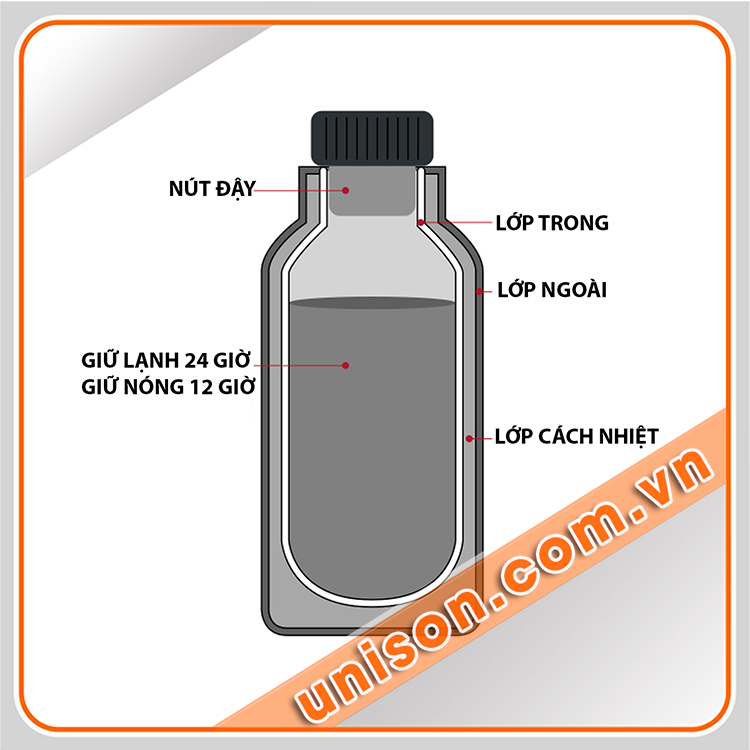 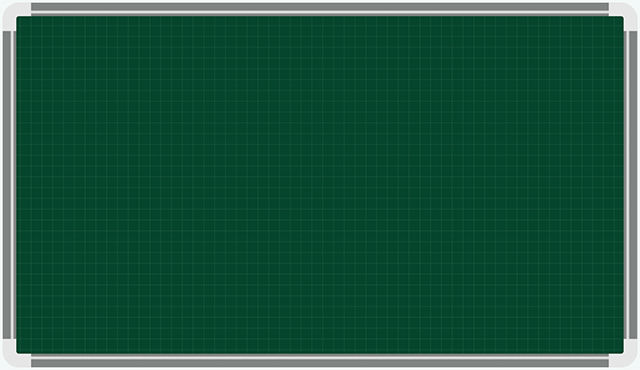 Thứ sáu  ngày 1  tháng 12 năm 2023
Khoa học
Bài học Stem : Túi giữ nhiệt đa năng
Hoạt động 1: Mở đầu
Hoạt động 2: Hình thành kiến thức mới
Hoạt động 3: Vẽ phác thảo sản phẩm
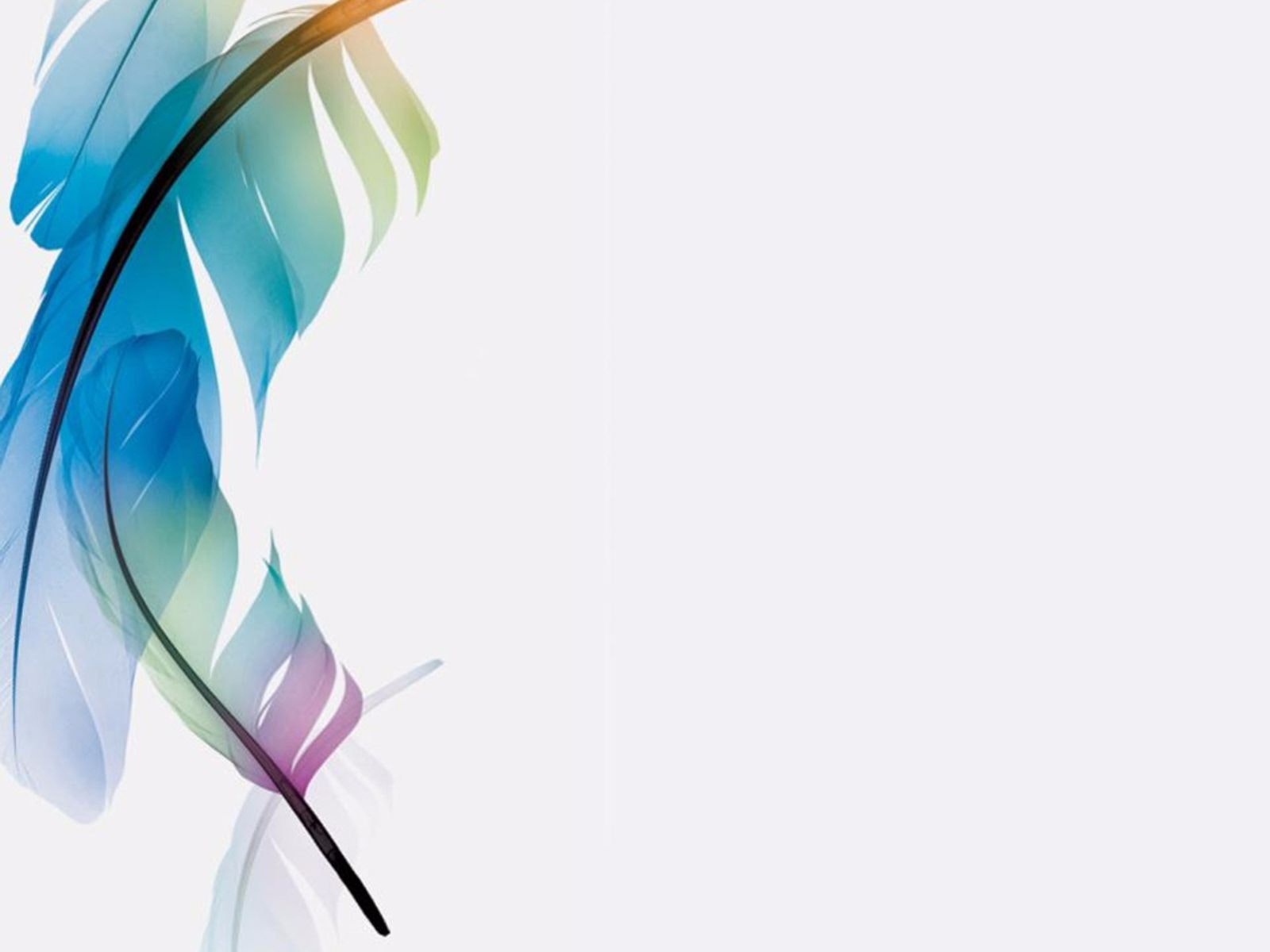 - Vẽ phác thảo hình dáng, cấu tạo, các bộ phận của túi giữ nhiệt.
- Giải thích việc lựa chọn vật liệu làm túi giữ nhiệt.
- Túi giữ được nhiệt độ của nước 
-Túi đảm bảo thẩm mĩ, có thể để trên bàn không bị đổ.
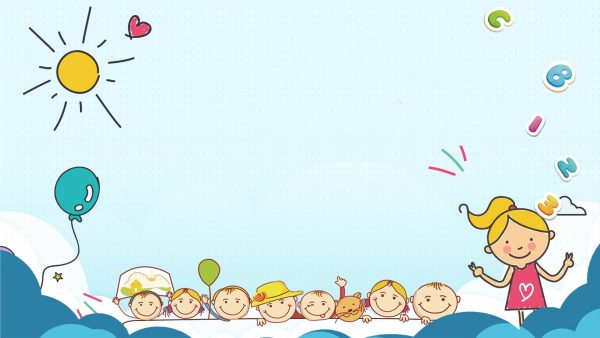 PHÁC THẢO
 TÚI GIỮ NHIỆT ĐA NĂNG
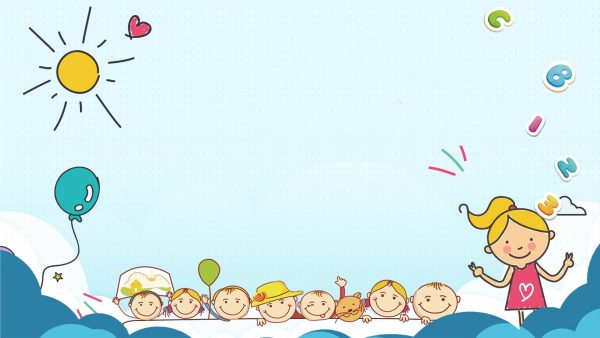 TIẾT 2
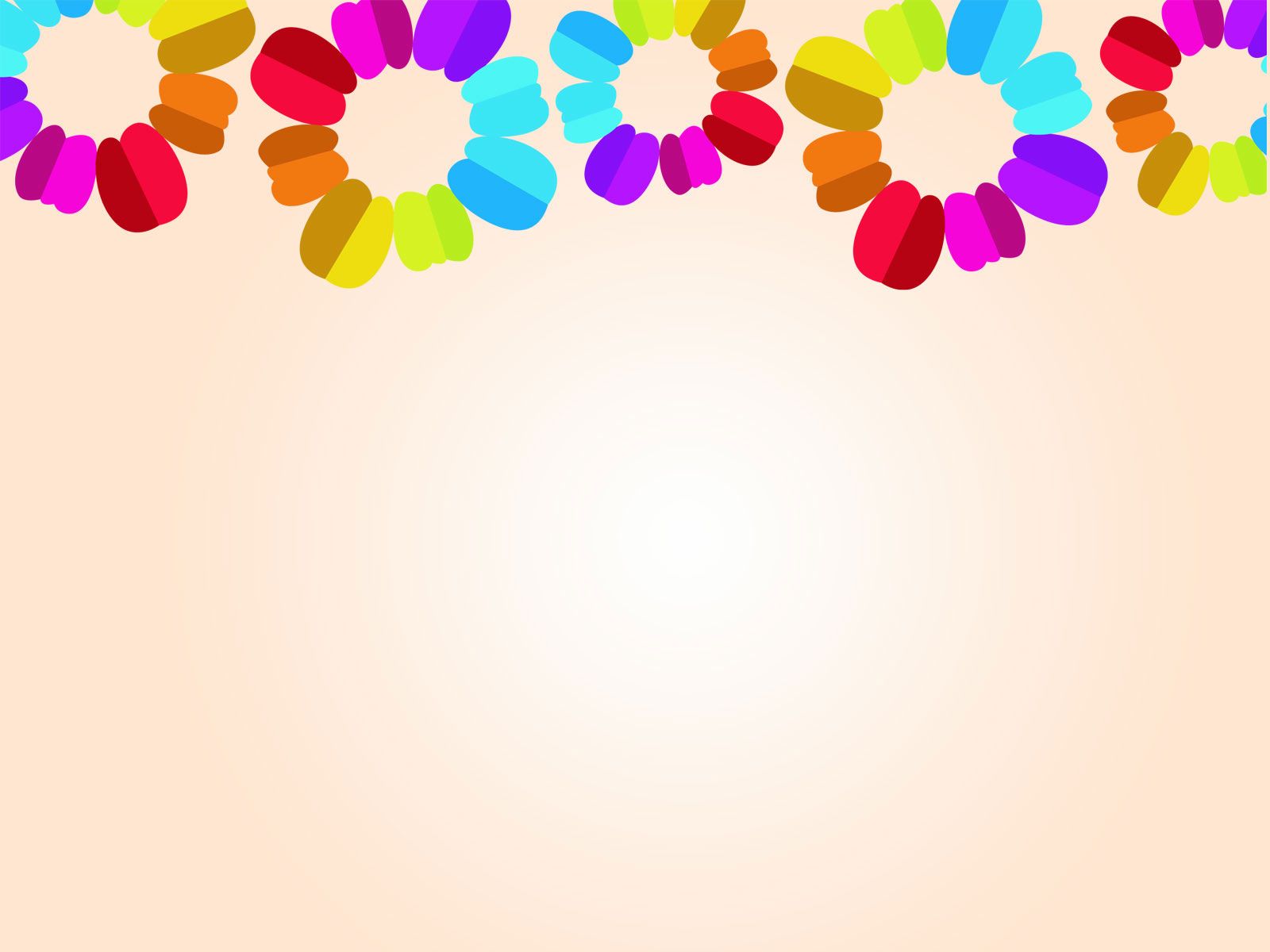 Em hãy kể tên những vật liệu nào dẫn nhiệt tốt? 
Em hãy kể tên những vật liệu nào dẫn nhiệt kém?
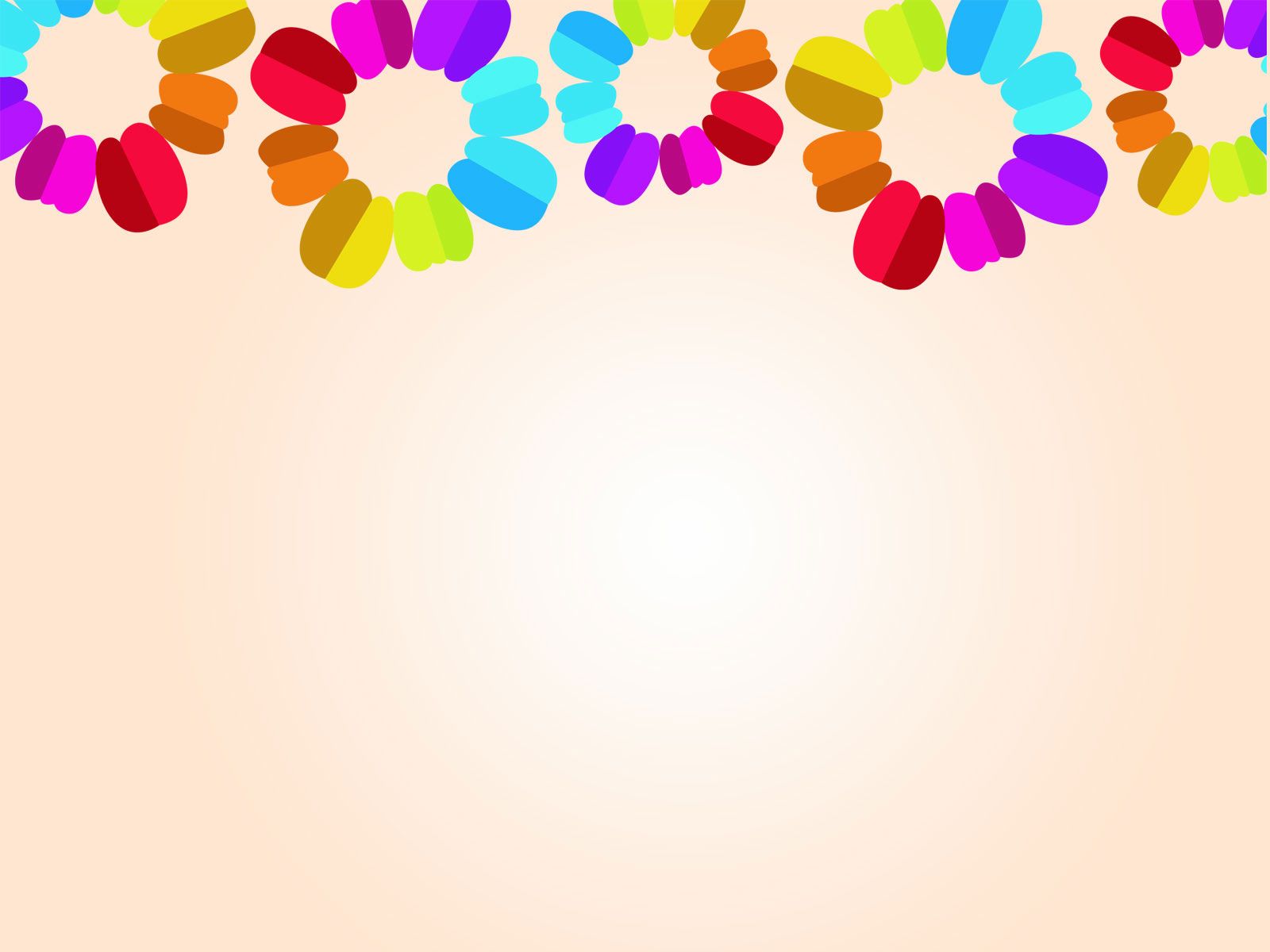 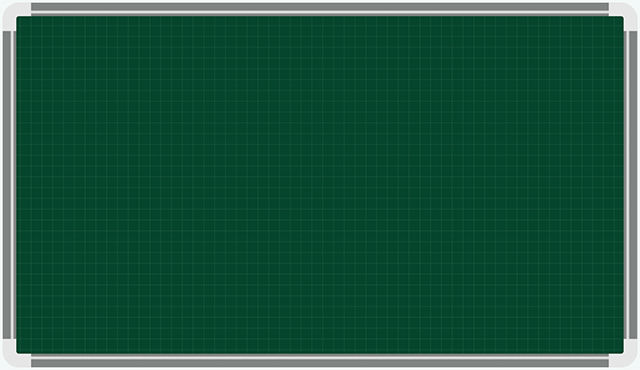 Thứ sáu  ngày 1  tháng 12 năm 2023
Khoa học
Bài học Stem : Túi giữ nhiệt đa năng
Hoạt động 1: Mở đầu
Hoạt động 2: Hình thành kiến thức mới
Hoạt động 3: Vẽ phác thảo sản phẩm
Hoạt động 4: Thực hành làm Túi giữ nhiệt đa năng
Hoạt động 5: Báo cáo, trình diễn.
Hướng dẫn cho điểm:
Tiêu chí 1, 2 và 3 : Tốt 2 điểm .  Chưa tốt1 điểm;   
Tiêu chí 4            :    Quá thời gian yêu cầu trừ 1 điểm.
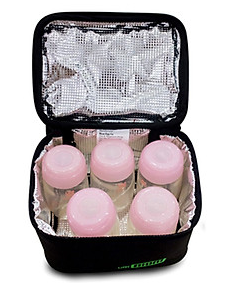 Túi giữ nhiệt thường có ba lớp: 
 - Lớp ngoài cùng bằng vải.
 - Lớp đệm bằng giấy xốp là hai lớp có chất liệu dẫn nhiệt kém có tác dụng giữ nhiệt. 
 - Còn lớp trong cùng là lớp tráng nhôm có tác dụng phản xạ nhiệt dùng đề giữ nhiệt cho vật trong túi.
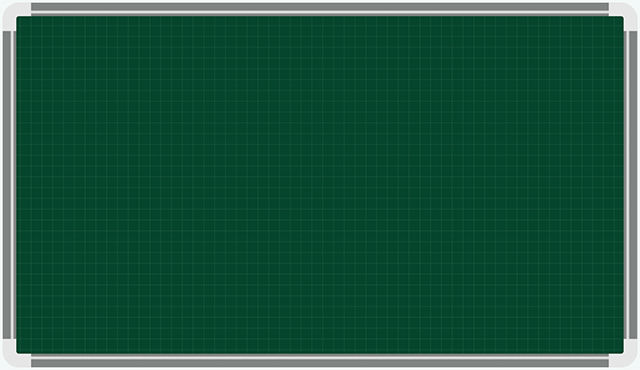 Thứ sáu  ngày 1  tháng 12 năm 2023
Khoa học
Bài học Stem : Túi giữ nhiệt đa năng
Hoạt động 1: Mở đầu
Hoạt động 2: Hình thành kiến thức mới
Hoạt động 3: Vẽ phác thảo sản phẩm
Hoạt động 4: Thực hành làm Túi giữ nhiệt đa năng
Hoạt động 5: Báo cáo, trình diễn.
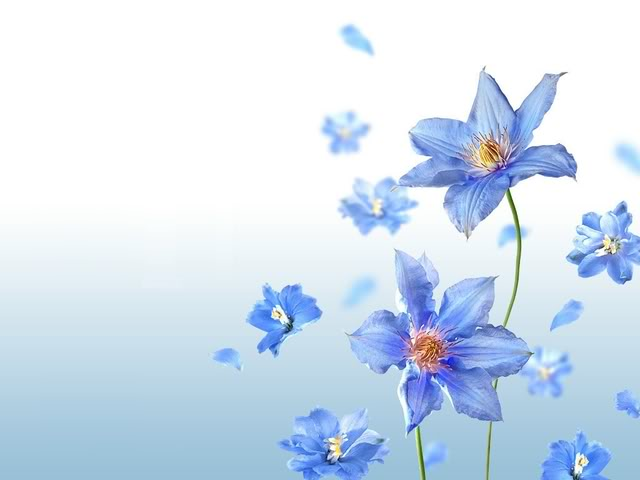 Trân trọng cảm ơn 
quý thầy cô đã theo dõi !